সবাইকে ফুলের  শুভেচ্ছা
শিক্ষক পরিচিতি   সুব্রত সরকারসহকারী শিক্ষক(গ্রন্থাগার ও তথ্য বিজ্ঞান)ঘোড়াশাল আলহাজ্ব রকিব উদ্দীন আহমেদ বালিকা উচ্চ বিদ্যালয়,মুরাদনগর,কুমিল্লা ।মোবাইল নম্বরঃ ০১৭১৩১২৬৩৪৬
পাঠ পরিচিতি
শ্রেনিঃ ৭ম 
বিষয়ঃ বাংলা ১ম পত্র
পাঠের বিষয়ঃ কবিতা
সময়ঃ ৪৫মিনিট
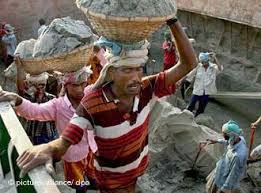 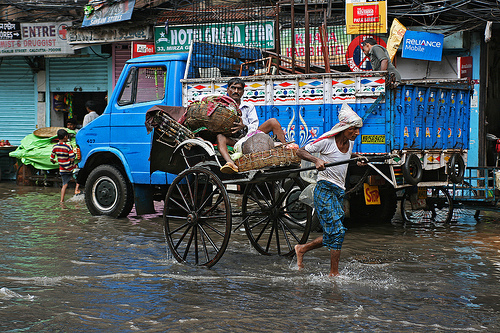 উপরের ছবিগুলো দেখ এবং চিন্তা কর।
আজকের পাঠ :
কুলি-মজুর
শিখন ফল
নতুন শব্দের অর্থ ও বাক্য তৈরি করতে পারবে ।
কবিতাটির সারমর্ম ব্যাখ্যা করতে পারবে।   
কবি পরিচিতি   বলতে   পারবে ।
কবি কাজী নজরুল ইসলাম-জন্ম-১১ই -১৩০৬সালে(২৪শে মে১৮৯৯) মৃত্যু ১২ই ভাদ্র ১৩৮০সালে (২৯শে আ:১৯৭৬)
একক কাজ
কাজী নজরুল ইসলাম কত সালে   জন্ম গ্রহণ করেন ? 

  কাজী নজরুল ইসলামের তিনটি কাব্যগ্রন্থের নাম লিখ?
সমাধান
১ ।  ১৩০৬সালে। 
২।সাম্যবাদী,বিষেরবাঁশী,ছায়ানট
আর্দশ পাঠ
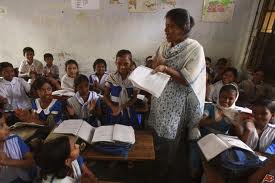 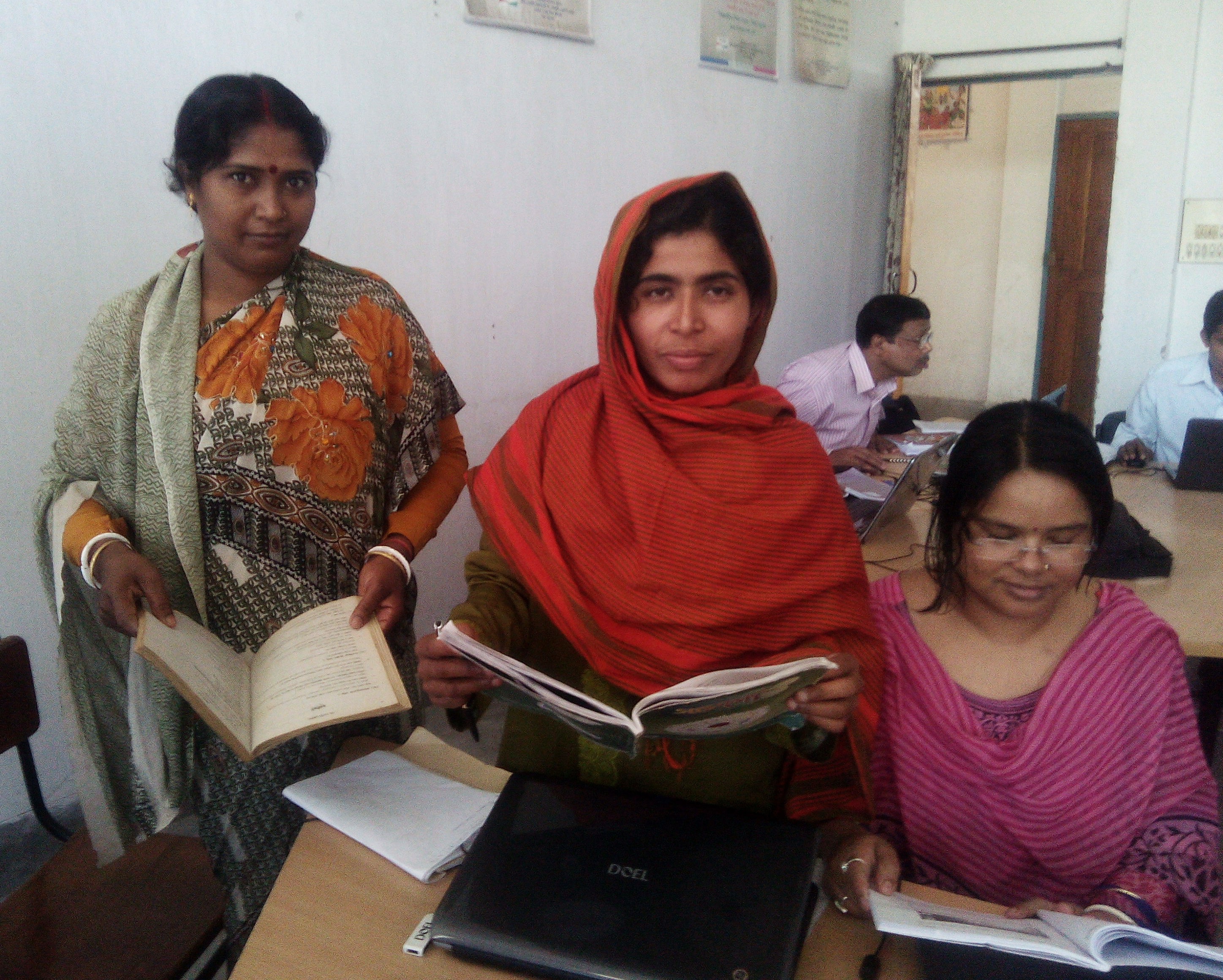 নিরব পাঠ
প্রদত্ত শব্দ
শব্দের অর্থ
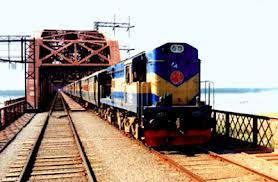 রেলগাড়ি
বাষ্প-শকট
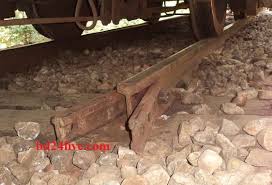 পাথর
গাঁইতি
দলীয় কাজঃ
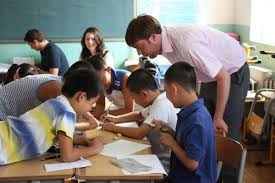 কবিতাটির সারমর্ম ব্যাখ্যা কর।
মূল্যায়ন
বেতন দিয়াছ?-চুপ রও যত মিথ্যাবাদীর দল!
কত পাই দিয়ে কুলিদের তুই কত ক্রোর পেলি বল? 
উদ্দীপকে কবি কাদের  বেতন দেওয়ার কথা বলেছেন। 
১। দেখিনু সেদিন রেলে-এ চরণের ‘দেখিনু’শব্দের প্রকৃত ভাব-
      ক) দেখে      খ) দেখিয়া 
       গ) হেরি      ঘ) দেখলাম
বাড়ির কাজ
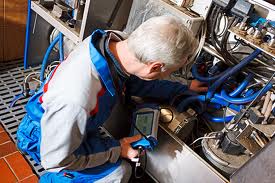 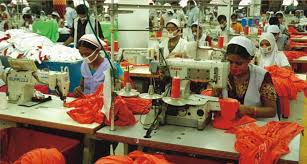 তোমার পরিচিত বিভিন্ন শ্রেণি পেশার মানুষের একটি তালিকা প্রণয়ন কর।
ধন্যবাদ